Promoting Outpatient Pediatrics Education: Creating a Directorship and a DirectorJolene Collins, MD MACM
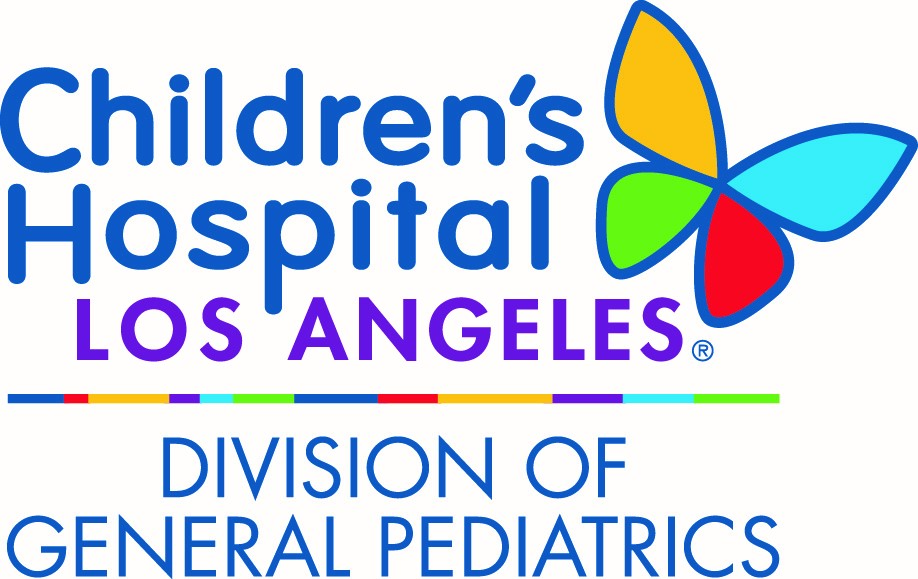 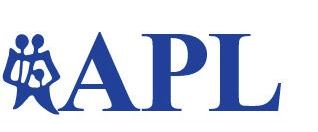 Methods/Changes Implemented
Background
“This  was a wonderful learning experience, and I especially appreciated having it earlier in the year as it helped me understand better how clinic runs and how to manage my time in clinic.”

 Intern Continuity Clinic Block
Alignment of faculty’s teaching assignments
Created:
Intern Continuity Clinic
FP Intern Rotation
FP Senior Rotation
Organized:
Triage Rotation
Procedures Rotation
Observers
Evaluated:
Community Pediatrics
In July 2019 the division of General Pediatrics created an Education Strategic plan to address faculty concerns about time, complicated patients and clinic stress.

In Fall of 2019 the Education Directorship was created to address the challenges brought up.

In Spring 2020 COVID hit and drastically changed how outpatient pediatricians saw patients and educational experiences.
Lectures were very informative! Great number of specialty clinics. Loved preceptors who were enthusiast about teaching.

Family Practice Intern Rotation
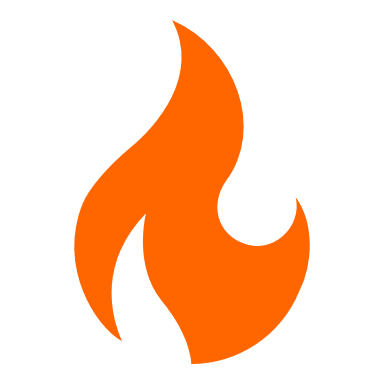 Goals/Objectives
Outcomes/Results Achieved
Next Steps for your project
Learners
Children’s Hospital Los Angeles Pediatric Residency	108
USC Keck School of Medicine MS3					96
AltaMed Family Practice Residency					12
USC Keck School of Medicine Family Practice			12
Children’s Hospital Los Angeles Dental Residency		4
Observer’s										Pending

Faculty Development
IRB Submissions									3
Manuscript Submissions							3
HRSA Grant Submissions							1
Clinical Care Guidelines
Describe the current state of education in division
Reorganize faculty role/ responsibility
Create outpatient curriculum
Promote the value of education and the educational efforts of the division
Recruit new team
Recruit new Faculty
Increase Feedback
Automate rotation scheduling
Focus on Faculty
Ongoing shift perception of Education in relation to Clinical and Administrative work
Please take a moment to provide Feedback to Jolene Collins